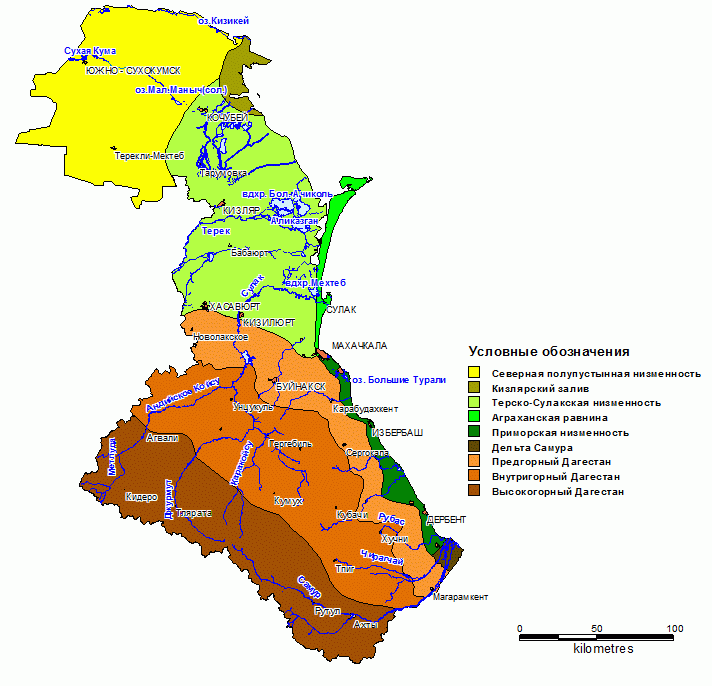 Растительный и животный мир Дагестана
Полынь
Серая полынь
Верблюжья  колючка
Колючий полукустарник, реже — травянистое многолетнее растение семейства бобовых, до 1 м высотой. Характерны глубоко уходящие в землю корни, корневая система может достигать 10 м длиной, что способствует обеспечению водой в условиях пустыни.Верблюжья  колючка -  перекати  - поле
Кустарник  солянки
Бородавчатая  лебеда
Долина  дельты  Терека и  Самура растут широколиственные  леса
Граб
Дуб
Ольха  черная
Клен
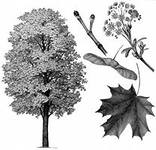 Лещина
Грецкий  орех
Самурский  лес
Дельта реки  Самур
Лианы  в  Самурском  лесу
Дикий виноград
Плющ
Павой-лиана
Обвойник
Кизил
Айва
Мушмула
Алыча
Боярышник
Свидина
Животные  Самурского  лесаКосуля
Камышовый  кот
Кавказский  фазан
Кабан
Выдра
Куница
Енот
Животный  мир  полупустыньБарсук
Тушканчик
Песчанки
Вид  слепыш  занесен в международную Красную  Книгу
Лисица- корсак
Сайгак - степная антилопа, - внесена  в Красную книгу Всемирного союза охраны природыЭто удивительное животное, пережившее мамонтов и тарпанов, туров и диких лошадей, оказалось на грани исчезновения.
Орел-  могильник. Свое прозвище могильник получил из-за характерной для него манеры присаживаться на отдых на вершины могильных курганов или особых глинобитных построек, обозначающих места захоронений.
Орел- курганник
Жаворонок
Предгорный  Дагестан
Держи - дерево. У этого дерева два вида колючек. С одной стороны ветки колючки прямые и направлены косо вверх, а с противоположной стороны они кривые, как рыболовные крючки. Первые колют, а вторые не выпускают. Так что в эти заросли лучше не попадать.Другое название «палиурус» - от греч.Paliurus  - так назывался колючий кустарник для живых изгородей. Еще одно название – «Христовы тернии».Считается, что именно из этого растения римляне сплели терновый венец для Иисуса Христа
Крушина  Палласа
Пушистый дуб
Терн
Боярышник
Косуля
Бурый  медведь
Рыси
Дятел
Фазан
Куропатки
Внутренний горный Дагестан
Сосна
Береза
Береза  Радде с  розовой  корой
Бук
Граб
Липа
Ясень
Осина
Высокогорный Дагестан
Субальпийские  луга. Рододендрон.
Голубая  скабиоза
Розовая ромашка
Девясил
Васильки
Гвоздики  луговые
Мятлик  луговой
Желтый  клевер
Синие  колокольчики
Животный  мир  Высокогорного  Дагестана
Дагестанский  тур
Внешний вид. Крупное животное с невысокими, сравнительно толстыми и сильными ногами, довольно тонкой шеей, пропорциональной головой и коротким хвостом, заметно выступающим из меха. Длина тела около 150 см, высота в холке около 100 см, вес 70—80 кг. На горле у самцов длинная борода. В целом по виду очень напоминает домашнего козла. Как самцы, так и самки имеют рога.
Безоаровый  козел
Серна
Темно-бурый  медведь
Заяц
Волк
Горная  индейка  -улар
Кеклик
Альпийская  галка
Кавказский  тетерев
Орел